Warm-UP
Choose your seat WISELY. 

Complete the Figurative Language Review handout (both sections) – QUIETLY and INDEPENDENTLY.  I need to know what YOU know, not what the people at your table know.
PRESENTATIONS
What makes a good presentation?  

Finish Presentations of the Guides to Success in World Lit.
SYMBOLISM REVIEW
What is symbolism?


What are some examples?
COLOR SYMBOLISM ACTIVITY
What do you remember about color symbolism?

Activity: 

Each group will be assigned one color.
Work together to brainstorm every possible meaning/symbolism this color has.  Write your words/thoughts directly on the butcher paper. 
Be prepared to share.
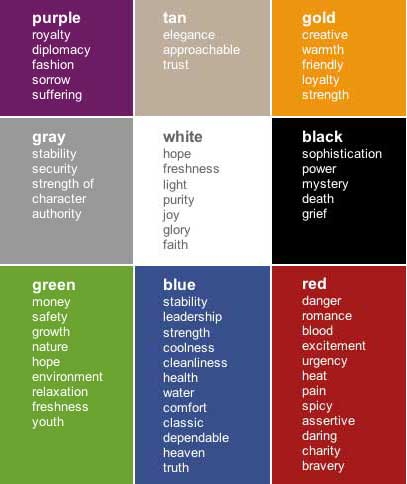 Mandalas
What is a mandala?
The term mandala is from the classical Indian language of Sanskrit and is loosely translated to mean "circle“ or “complete”.  
Used chiefly in Hinduism and Buddhism as an aid to meditation
Temporary Sand Mandala
Tibetan monks create impermanent mandalas as an act of meditation.  When they’ve completed the mandala, they sweep it up and release the sand into a moving body of water to spread the mandala’s blessings.
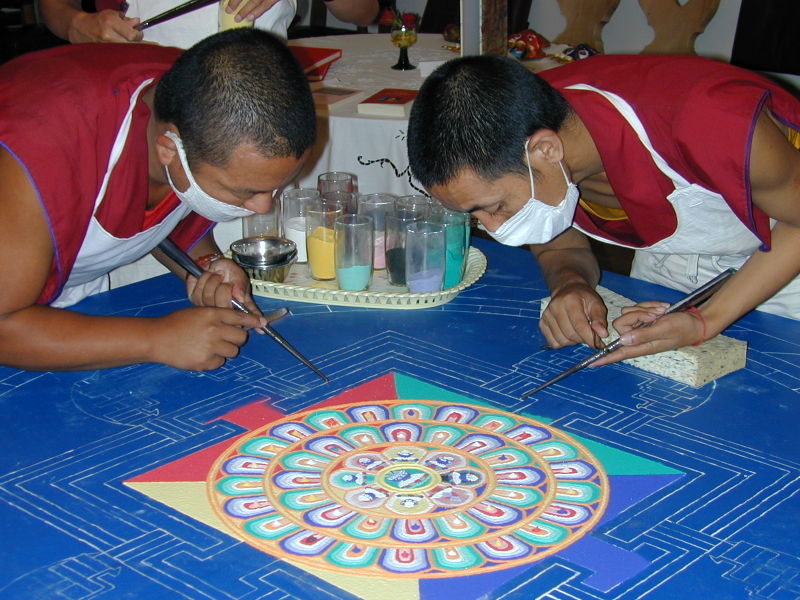 What is a Personal Mandala?
In the West, mandala is used to refer to the "personal world" in which one lives, the various elements of the mandala or the activities and interests in which one engages, the most important being at the center of the mandala and the least important at the periphery.
The Mandala
Describing both material and non-material realities, the mandala appears in all aspects of life: the celestial circles we call earth, sun, and moon, as well as conceptual circles of friends, family, and community
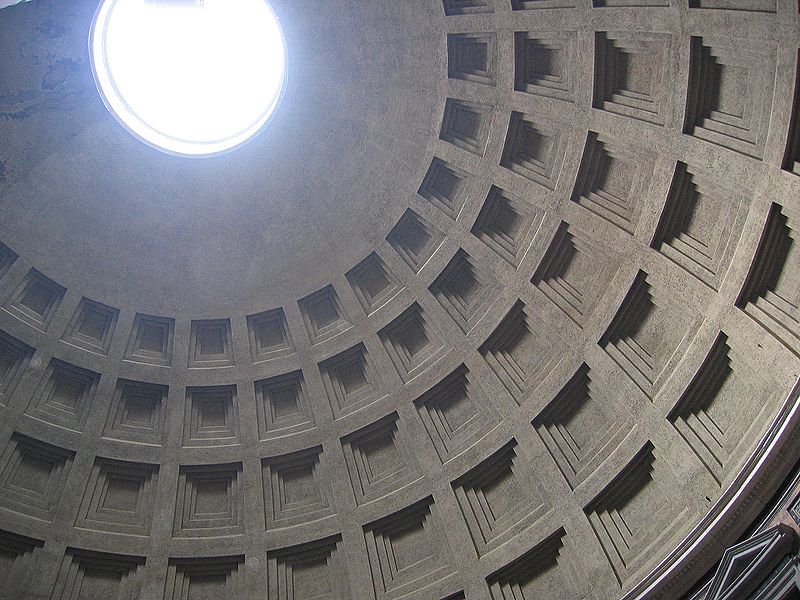 Oculus of the Pantheon, Rome     31 BC
Buddhist Borobudur Temple, Indonesia    800AD
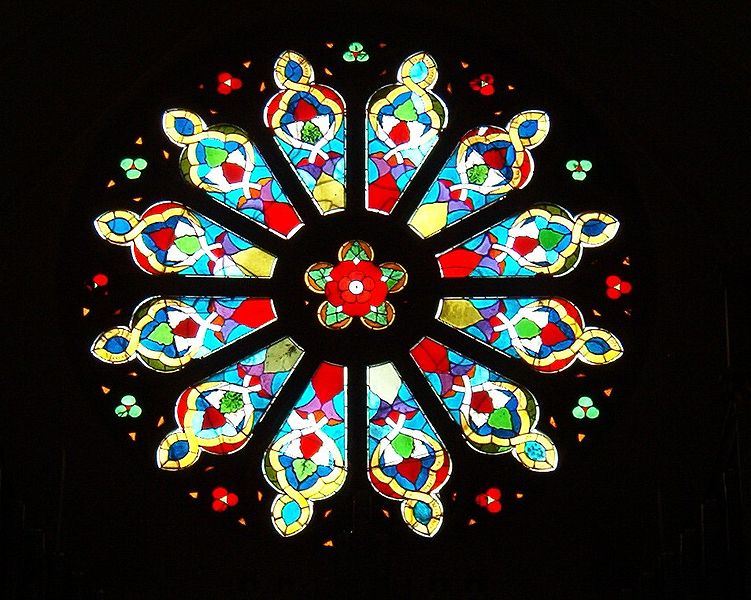 Catholic Church Rose Window, Sweden
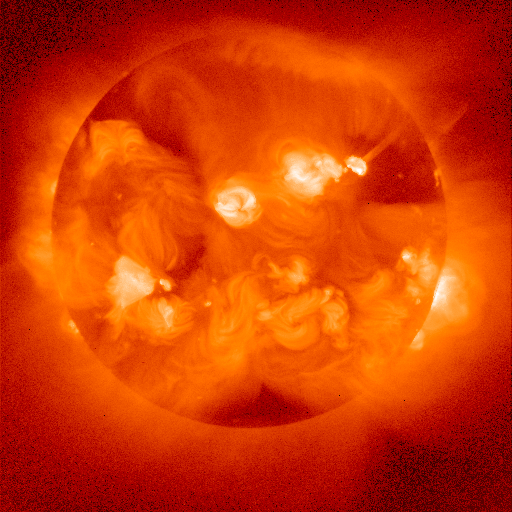 Sun
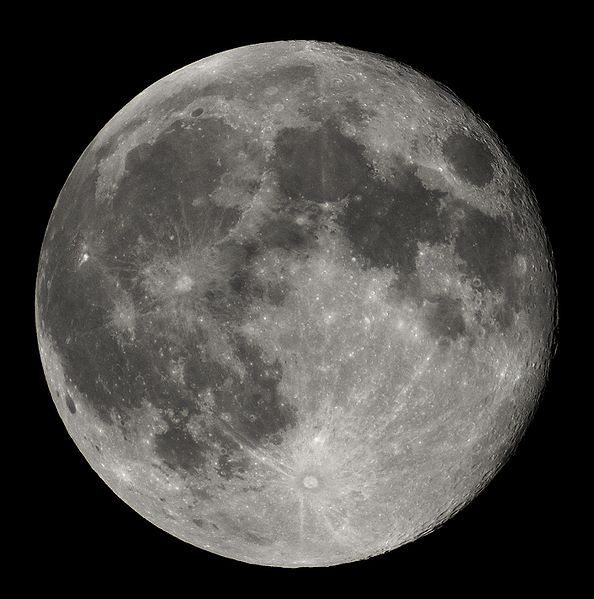 Moon
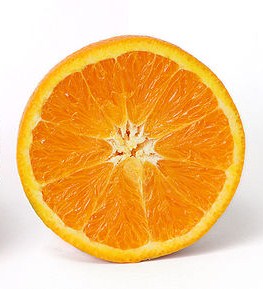 Orange
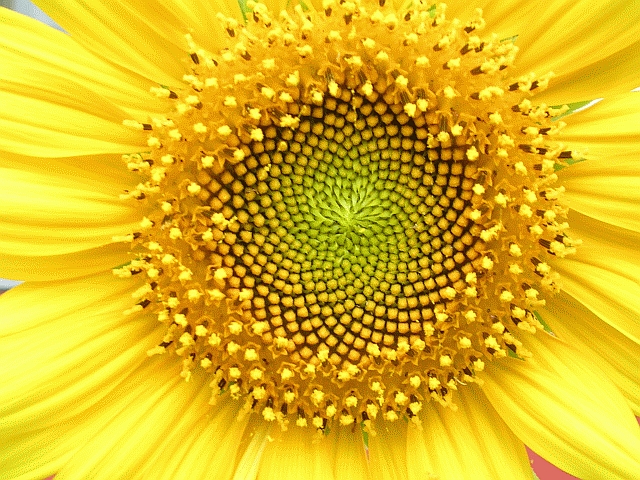 Sunflower
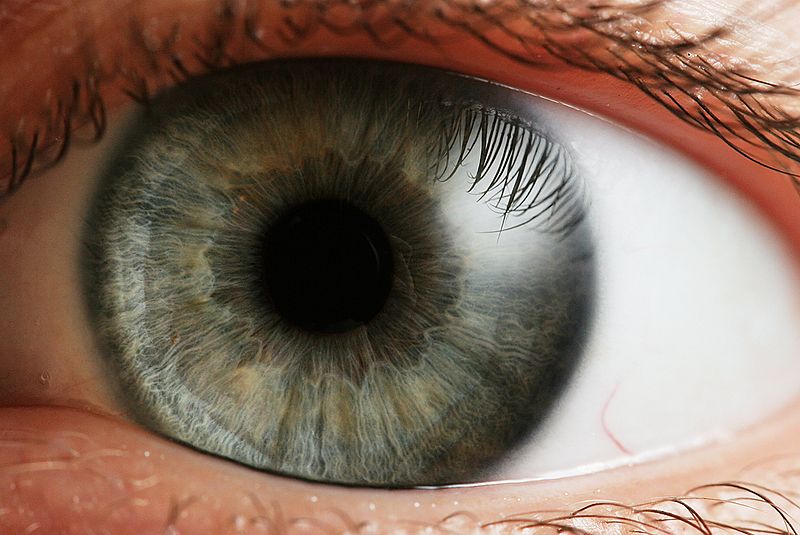 Human Eye
Personal Mandalas
A personal mandala 
is a tool used for self observation, growth, or goal making. 
combines elements of an individual’s life, making a unique story based on the past, present and future.  
is made based on information regarding personal beliefs, relationship to nature, family, animals, and so on. 
is often created spontaneously and always unique to the individual - therefore no two are ever the same. 
can be used for individuals or groups - for particular themes and occasions- such as weddings, anniversaries, special birthdays and any celebration of new beginnings—the beginning of a new school year or semester.
Your Personal Mandala
To celebrate a new school year, you are going to design your own personal mandala.  Your personal mandala will represent you as a diverse and unique individual who is needed to create our class dynamic, and will be displayed among the other student’s mandala designs to symbolize you as an important part of our class, thus illustrating the concept of part of a whole.

You must use symbolism of both objects and colors to represent yourself and your identity.
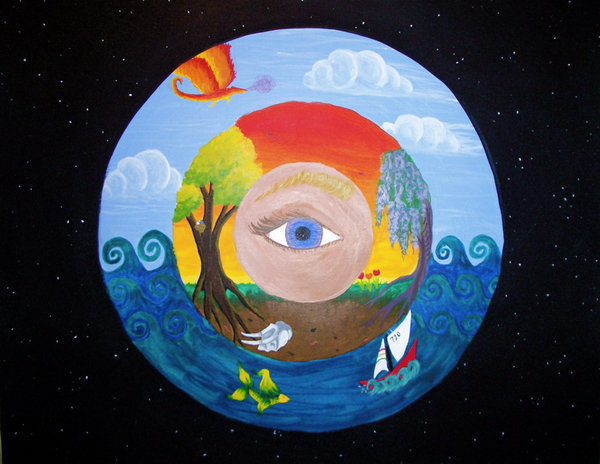 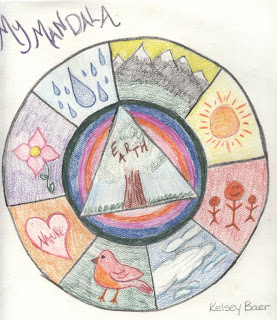 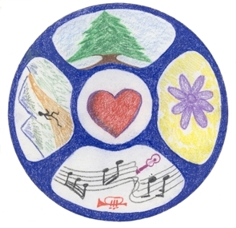 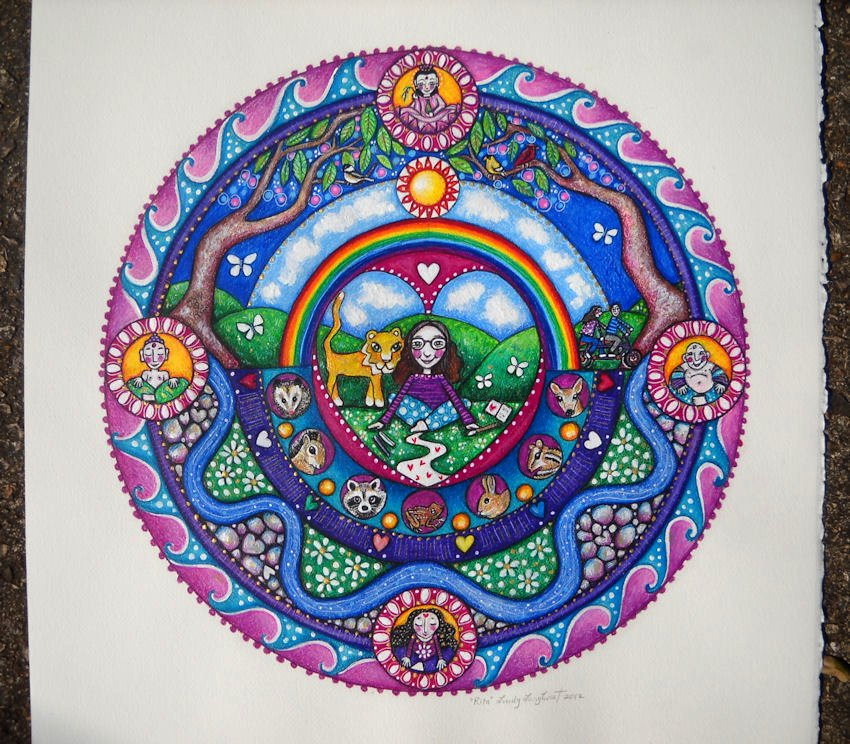 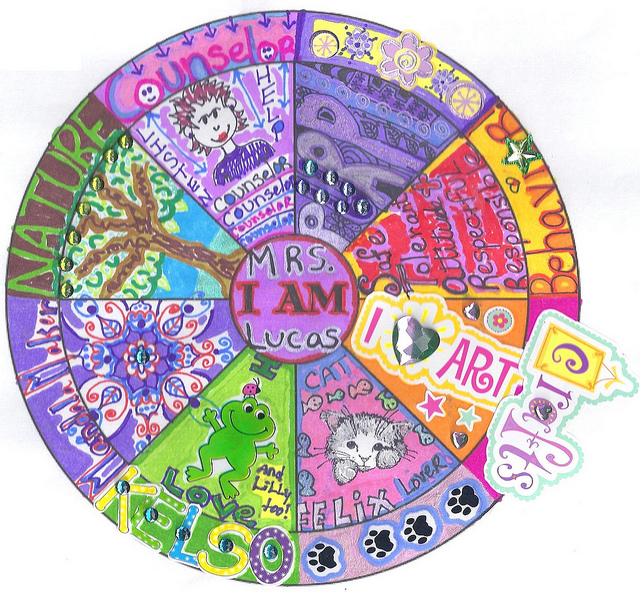 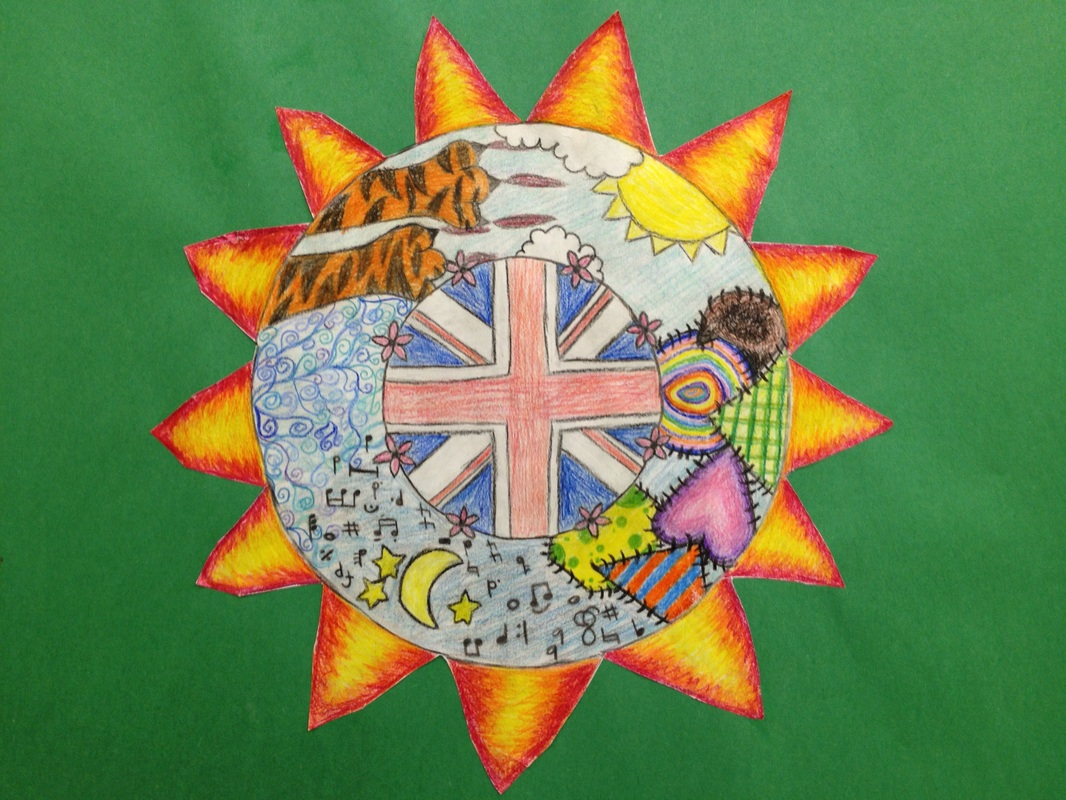